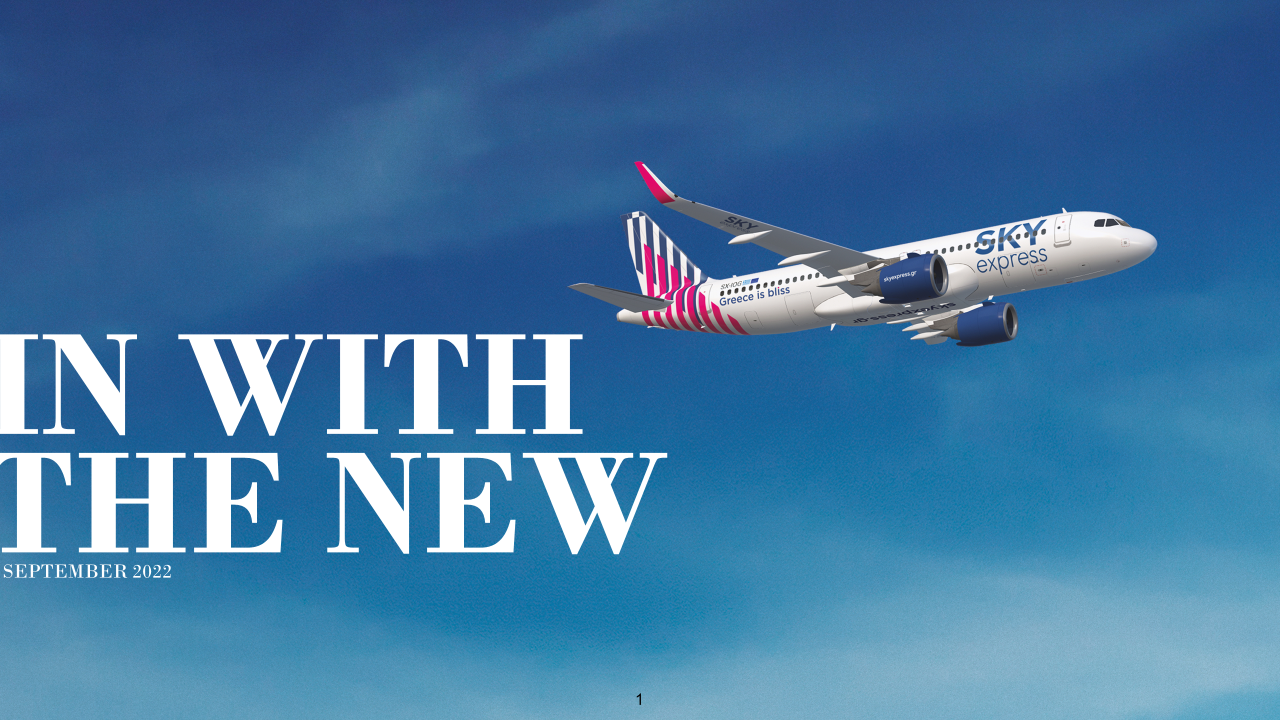 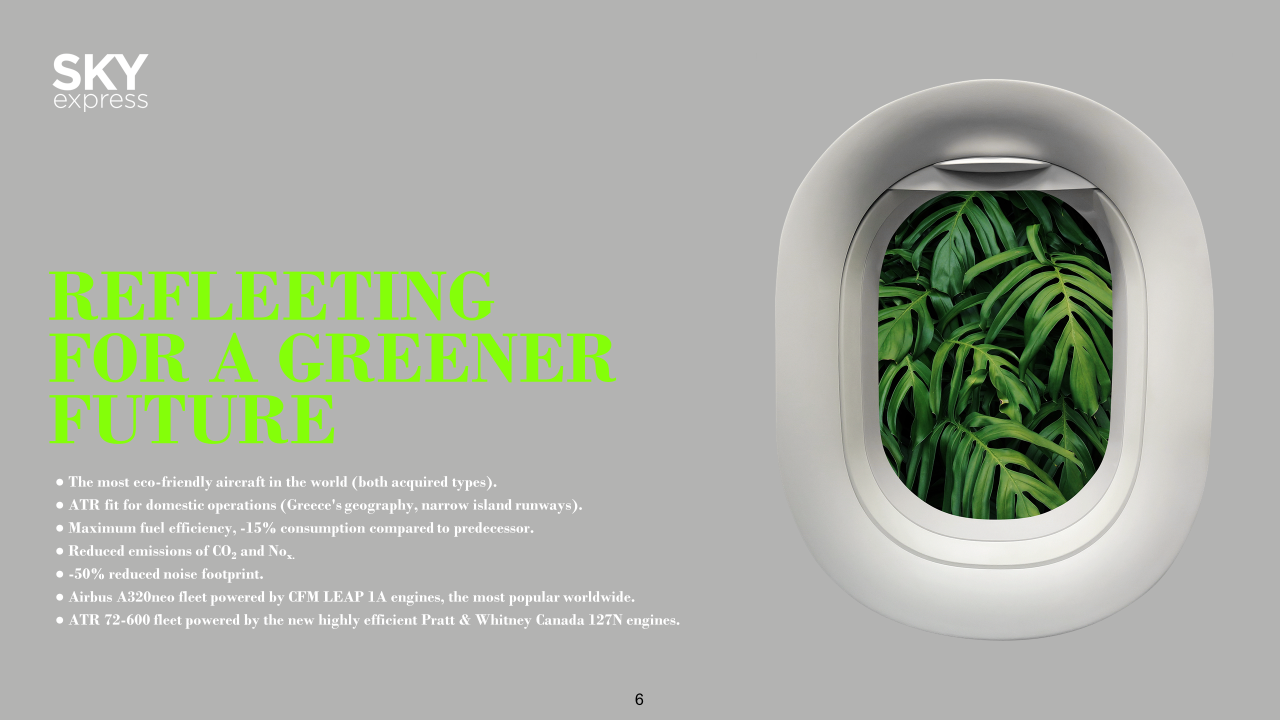 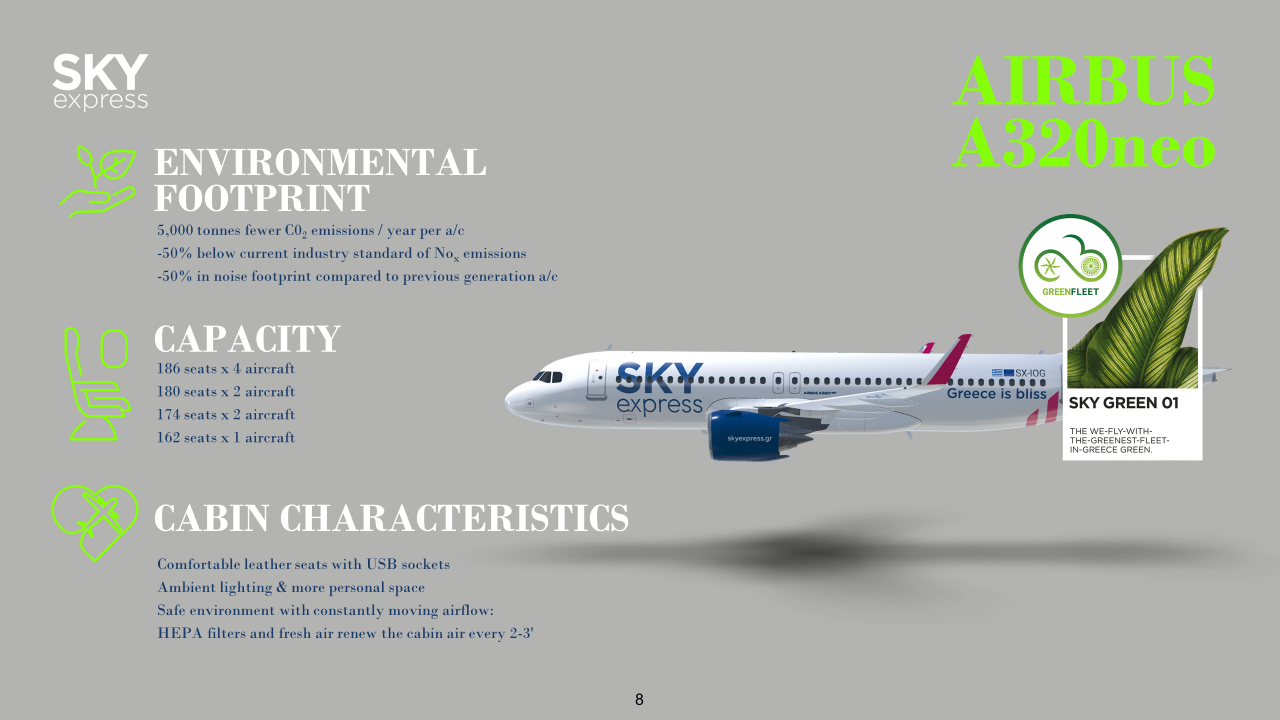 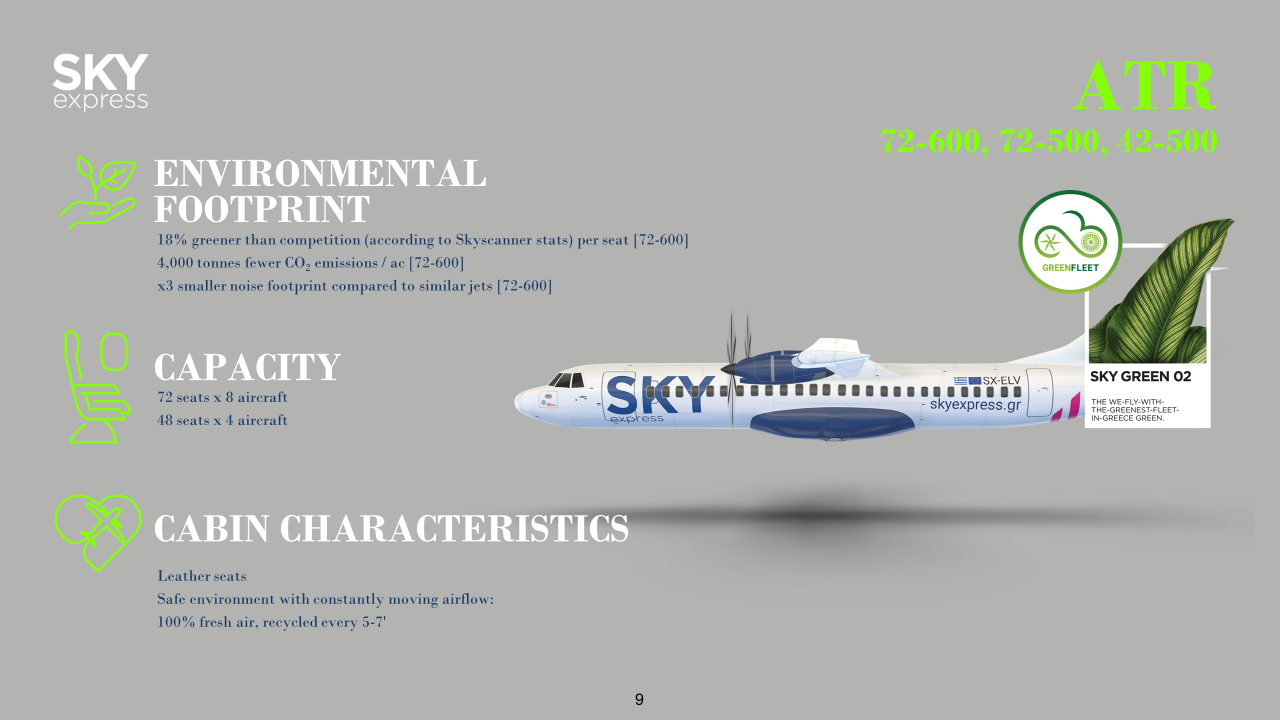 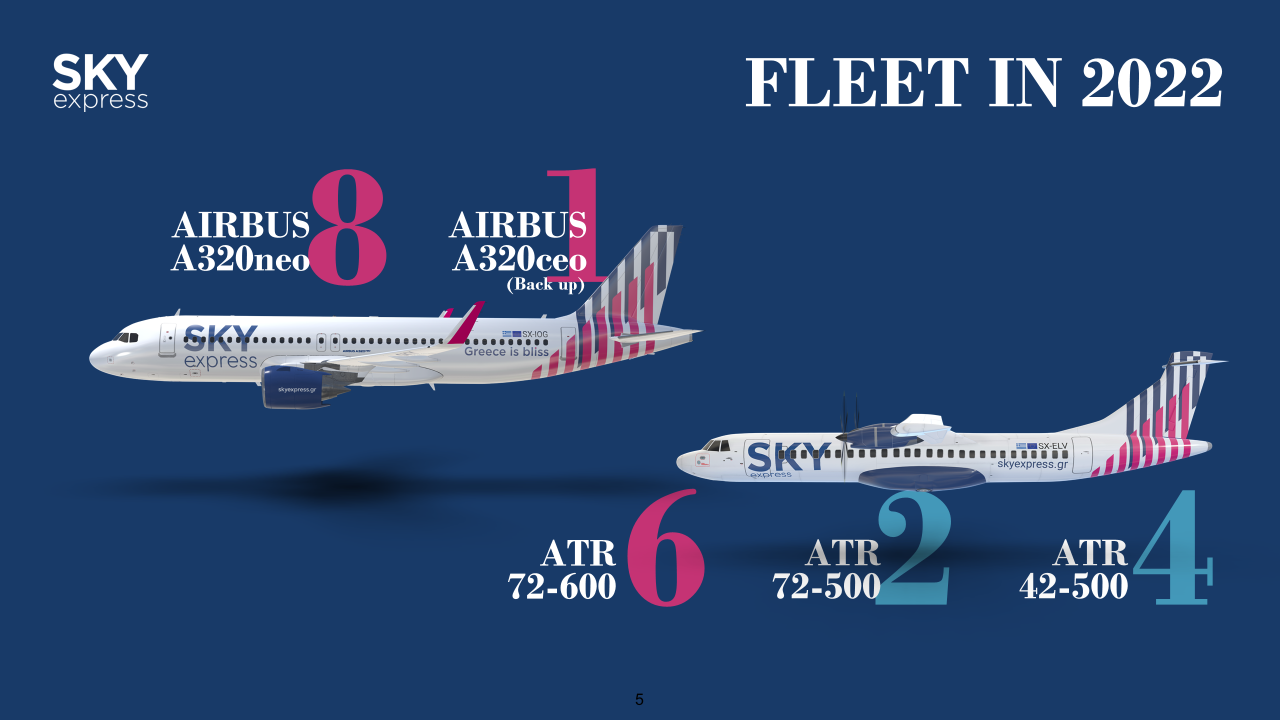 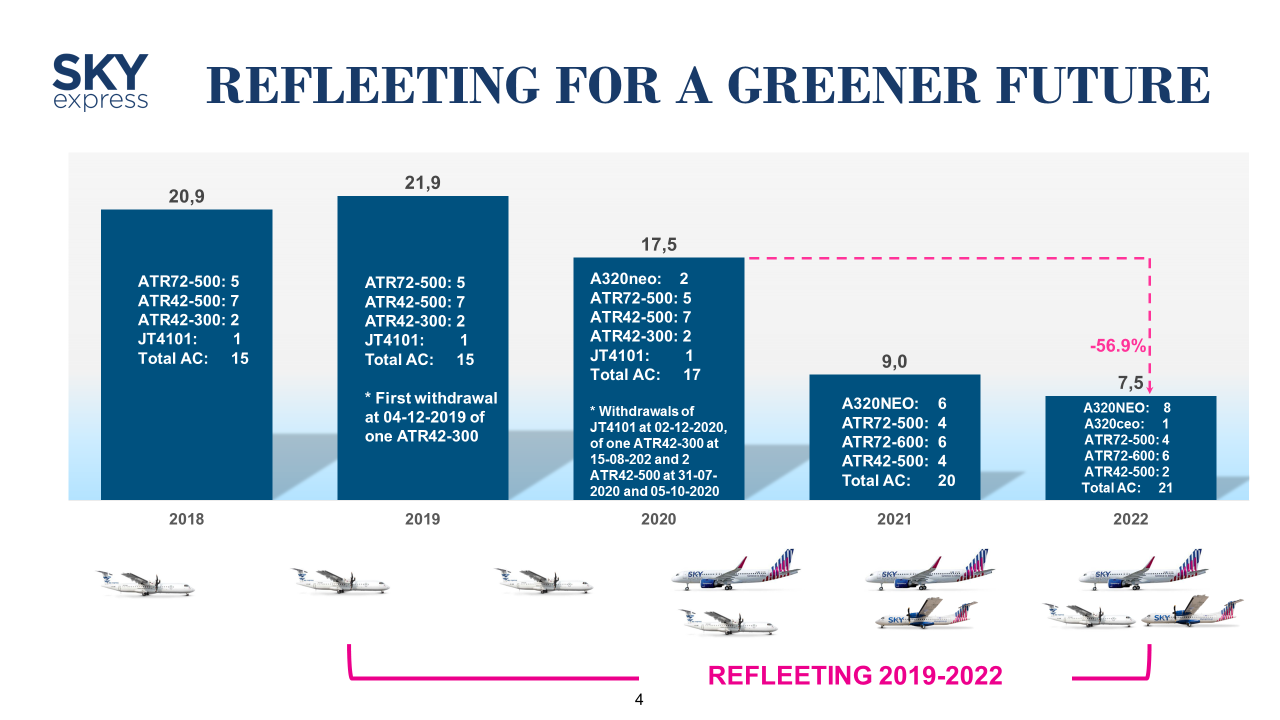 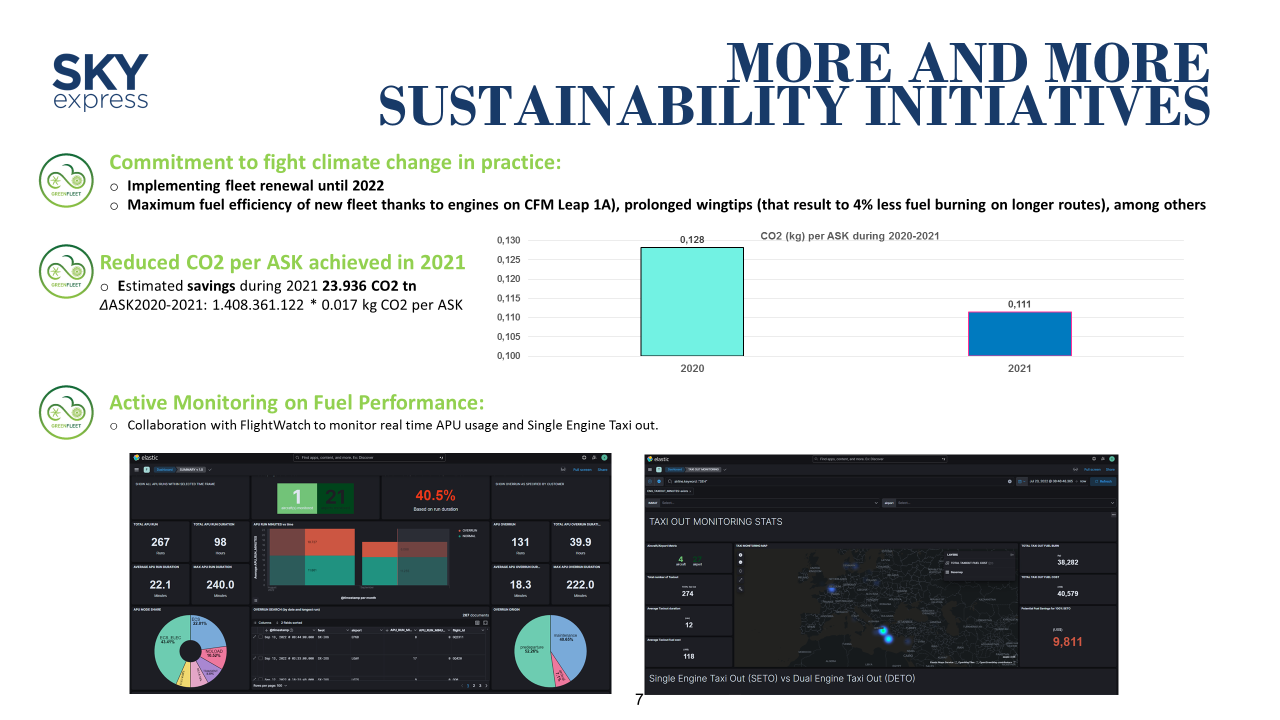 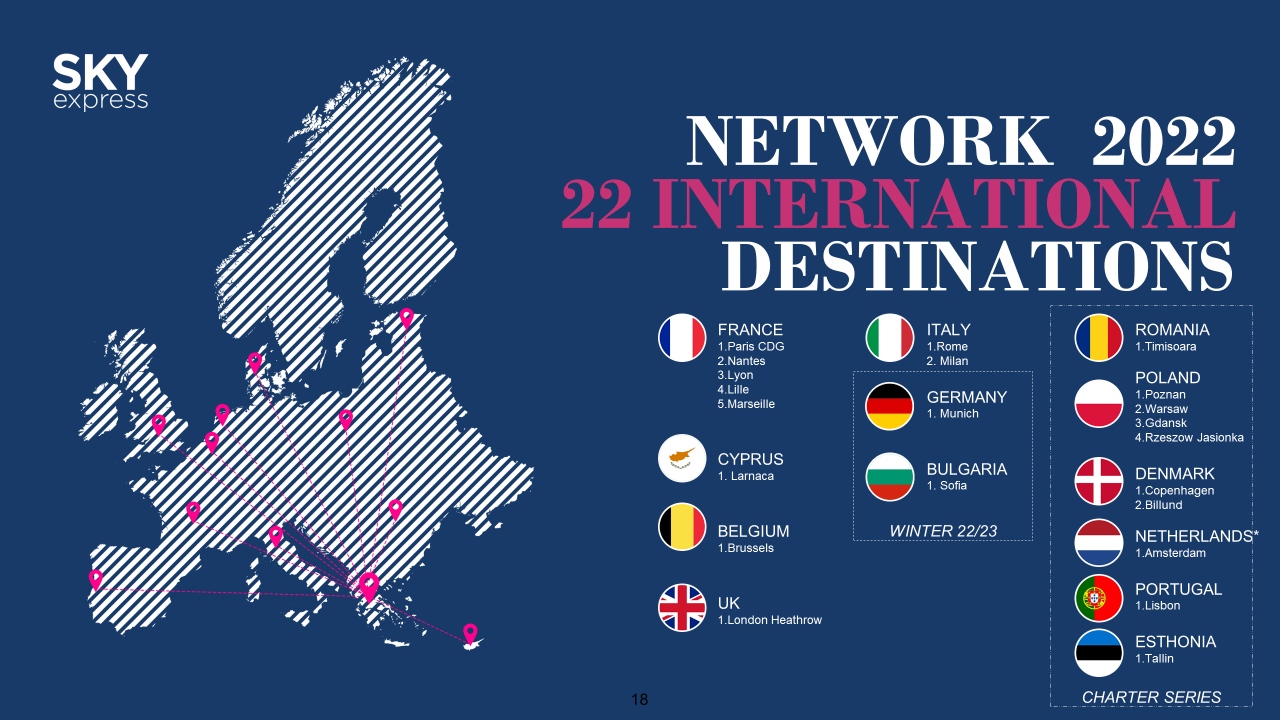 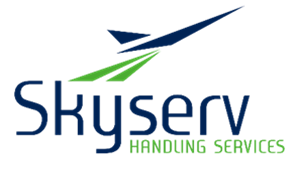 Going Green on the ground
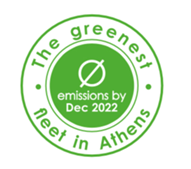 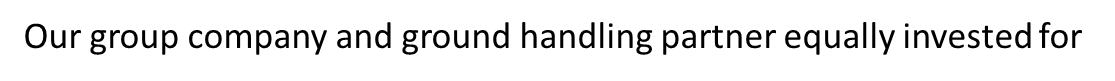 Drastic Fleet Renewal based on IATA’s AHMs 1001-1005 (going from 14.9y to 2.2 years average fleet age)
Mitigating unabated emission through offsetting units
Mapping Scope 3 Corporate Value Chain CO2 emissions by implementing GHG Protocol and verifying 
Scope 1 and 2 CO2 emissions under the same 
Ground Handling to be included in ACI’s ACA – Important partner for Net Zero Airports
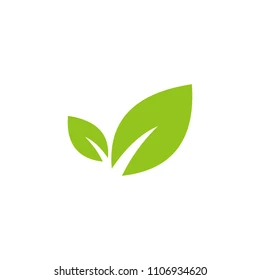 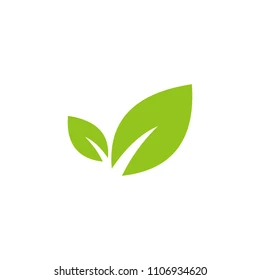 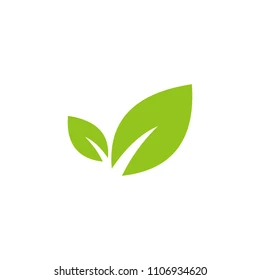 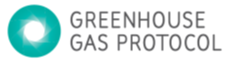 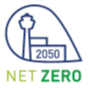 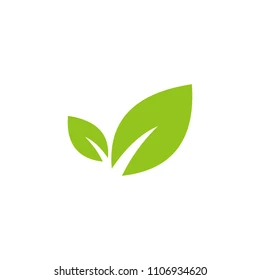 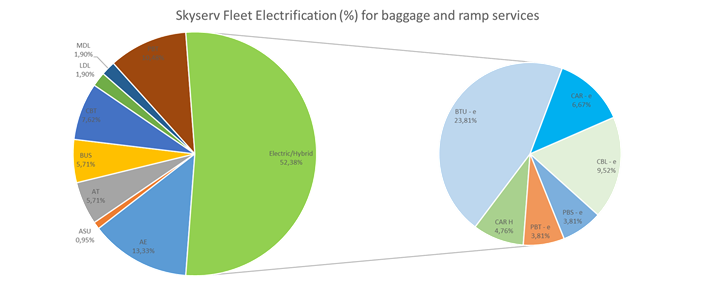 Serving airlines’ ramp | passenger | cargo operations in 37 commercial Airports of all size in Greece and 2 in Cyprus
Fit for the future
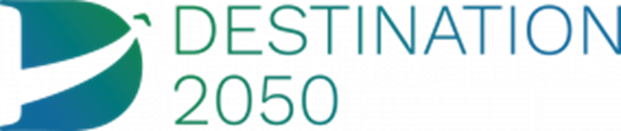 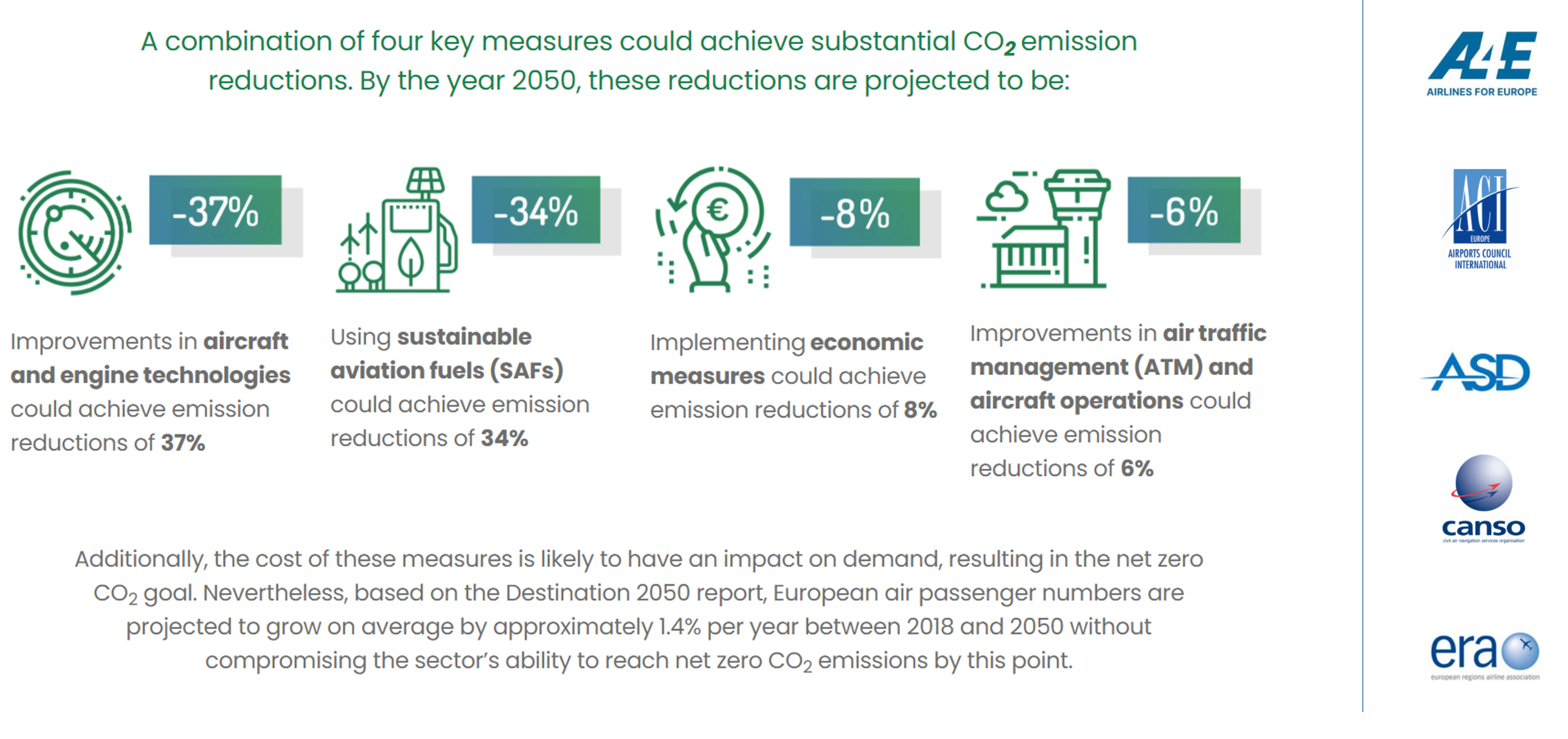 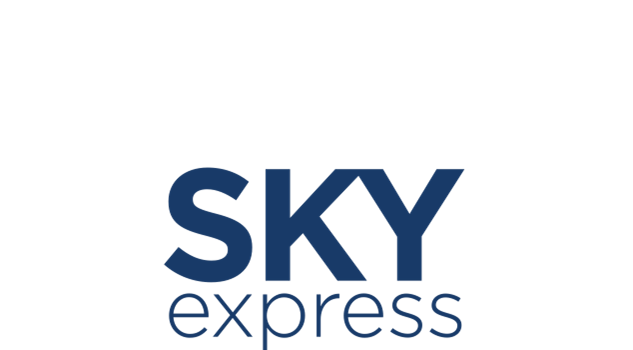 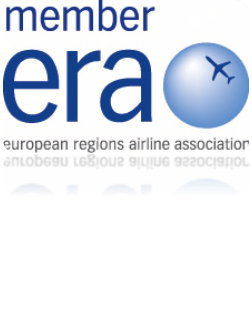